Bellwork 12.9.14
Please walk in Silently and begin Bellwork. 

1.) 

2.) 

3.) 
Write Down your homework.
Agenda
Bellwork 
Objective: Students will be able apply the Law of conservation of mass by counting the number of atoms of an element and balancing chemical equation. 
Brianpop
Key Points 
Guided Practice
Independent Practice
BrainPOP!
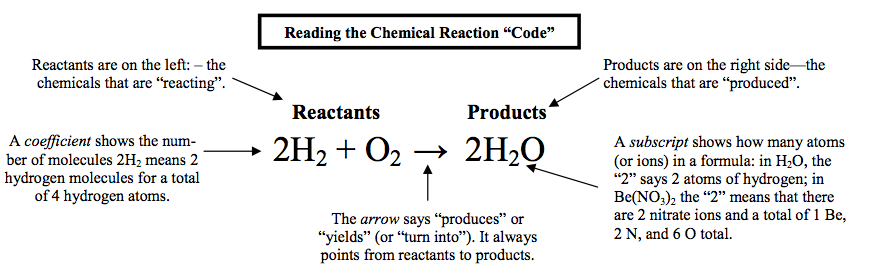 Chemical Formulas
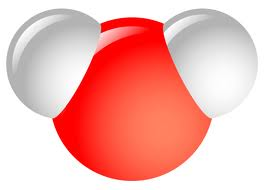 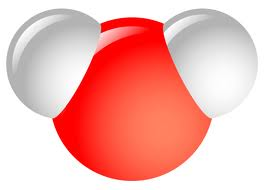 Show us how many/what types of atoms in a molecule
Parts:
Chemical symbols – tell what atoms are involved
2H2O
Chemical Formulas
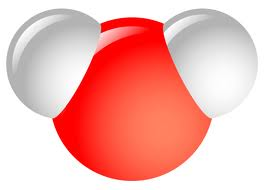 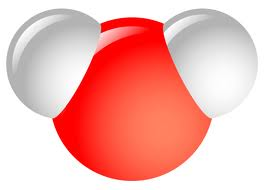 Show us how many/what types of atoms in a molecule
Parts:
Chemical symbols – tell what atoms are involved
Subscripts – small #s, tell how many of a particular atom
2H2O
Chemical Formulas
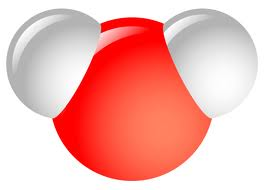 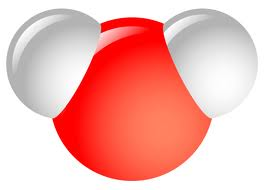 Show us how many/what types of atoms in a molecule
Parts:
Chemical symbols – tell what elements the atoms are 
Subscripts – small #s, tell how many of a particular element are present
Coefficients – big #s, tell how many molecules
2H2O
Counting Atoms
1) Write down all of the elements 
Remember: Elements have a chemical symbol made of 1 capital letter or 1 capital and 1 lowercase letter
2.) Circle the subscript for each atom 
This tells you how many atoms you have 
3.) Underline the Coefficient. Multiply each of the subscripts by the Coefficient to get the total number of atoms of an element.
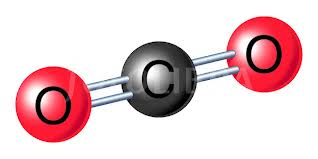 CO2
C= 
O 
2CO2
C= 
O =
1
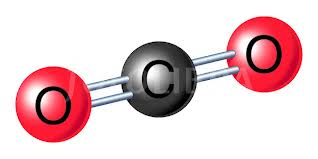 Guided Practice
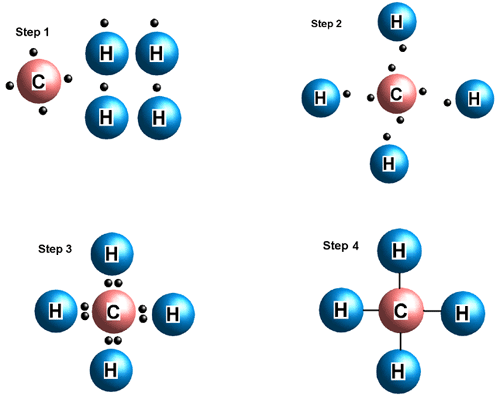 CH4
What elements? 
C= Carbon
H = Hydrogen 
How many C? 

How many H?
Guided Practice
Pb(NO3)3
What elements? 
Pb
N
O
How many Pb?  1
How many N? 1 x 3 = 3
 How many O? 3 x 3 = 9
1
1
How many of each type of atoms are in the following chemical formulas…
C6H12O6
3ZnSO4
2Al2O3
3H2O
Exit ticket
Count the number of atoms in this reaction 

3ZnS4O  3Zn + SO4
1.) How many Zn are in the Reactants? 
2.) How  many Zn in the produts?